◯◯カード
ロゴ
新規会員募集中！
カード画像
期間中◯◯カード作成で
100円分
開催
期間
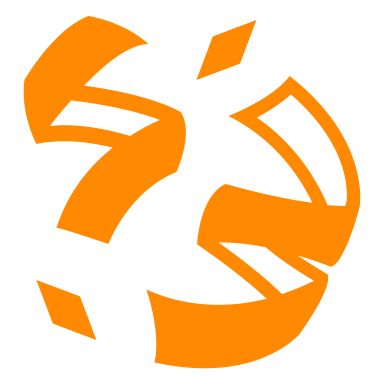 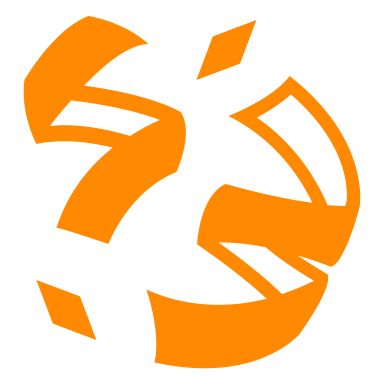 電子マネープレゼント
1月1日(月)〜2月1日(月)
カード発行
実質
無料
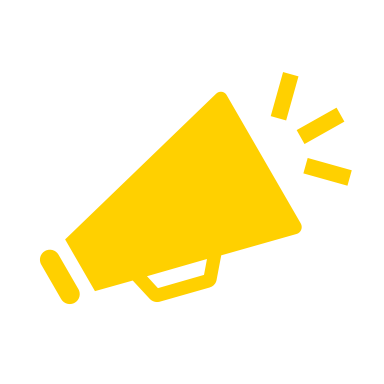 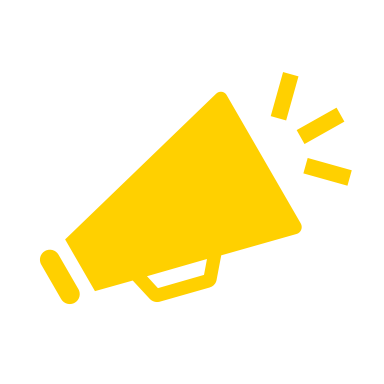 ◯◯カード3つの特徴
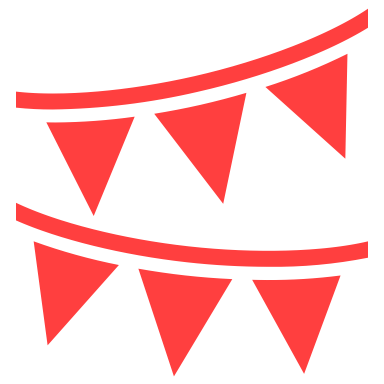 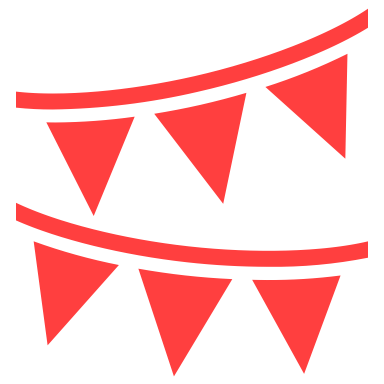 小銭いらずで
カンタン決済
チャージして
すぐに使える！
使えば使うほど
お得！
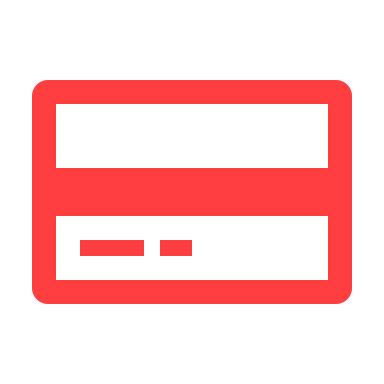 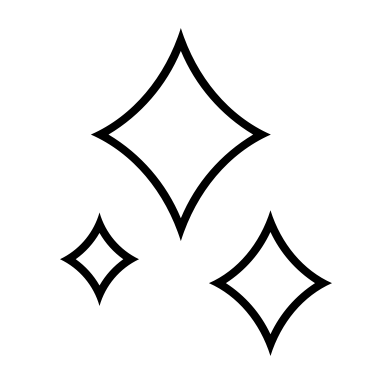 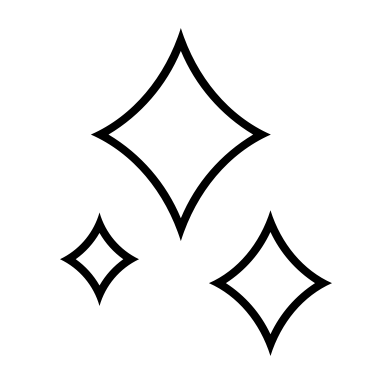 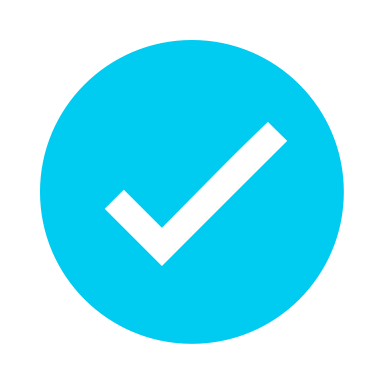 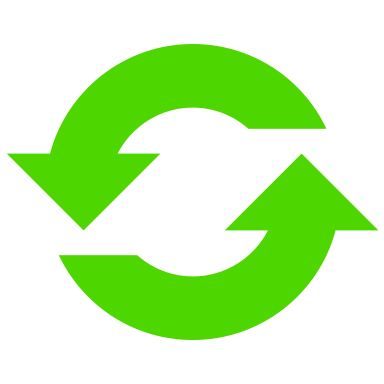 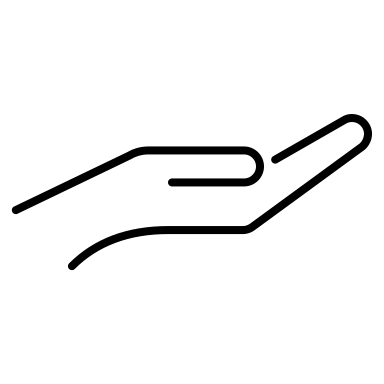 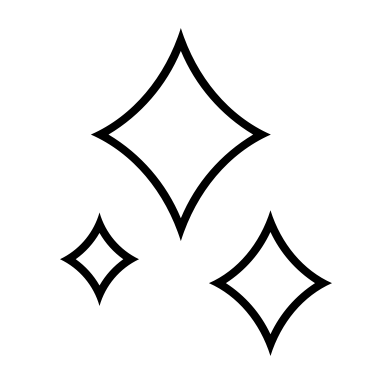 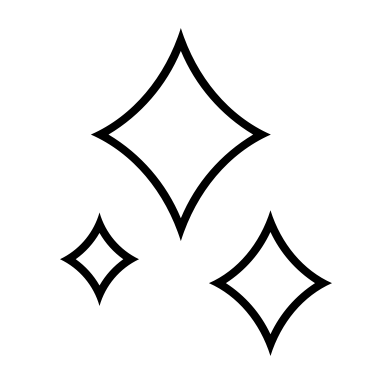 ※年会費はかかりません
詳細はサービスカウンターまでお問い合わせください